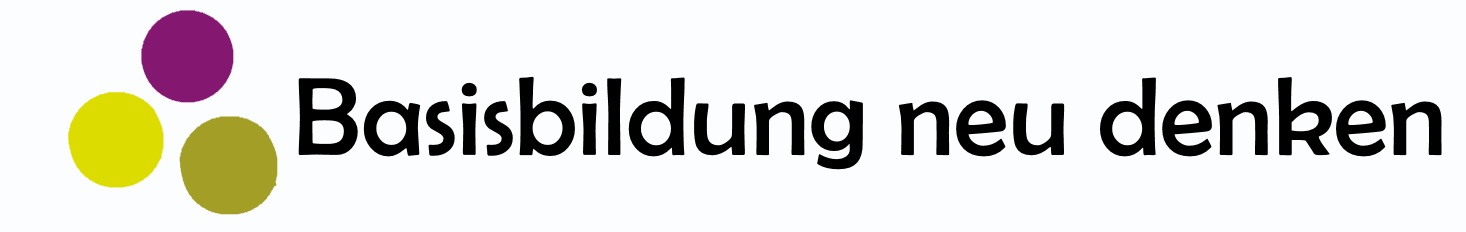 Kompetenzen
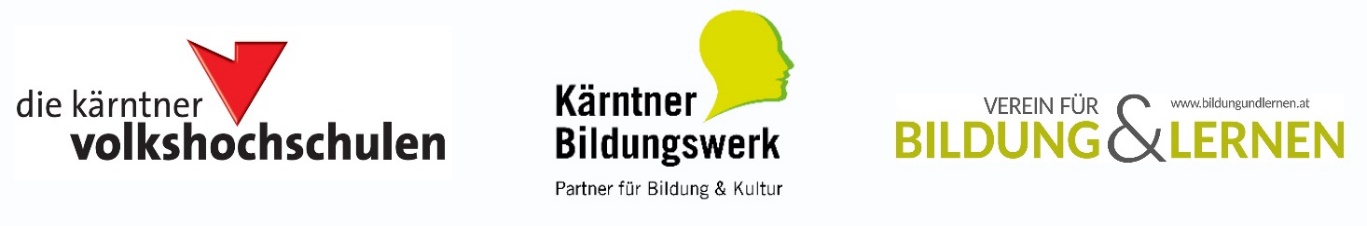 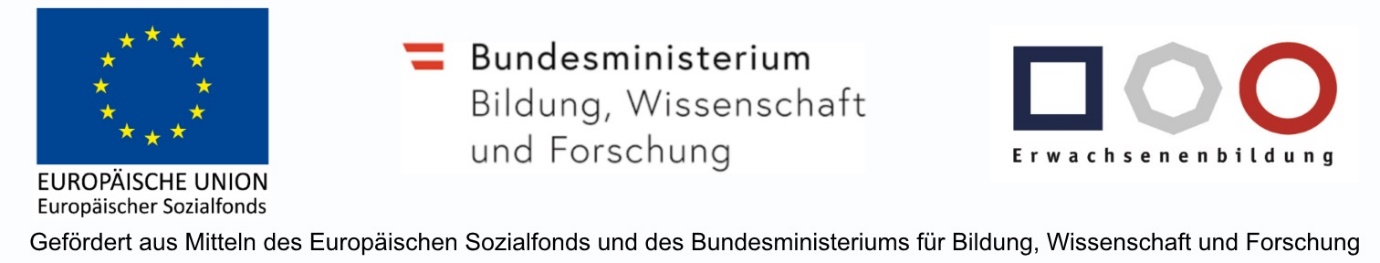 Ursula Zechner-Möderndorfer/Verein für Bildung und Lernen (www.bildungundlernen.at). Dieses Werk ist unter CC BY 4.0 International lizenziert. https://creativecommons.org/licenses/by/4.0/deed.de
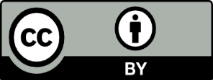 Kompetenzerfassung
Was sind Kompetenzen? 	
						
						Fachwissen			methodische Kompetenz intellektuelle										 
Kompetenz
														

															
Talente
Stärken
Fähigkeiten, Fertigkeiten
Kompetenzen
Können
Wissen
…….
Kompetenzerfassung: Beispiel
Kompetenzerfassung: Aufgabe
Füllen Sie nun die Kreise aus:	In den kleinen Kreis links oben schreiben Sie eine Tätigkeit, die Sie gerne und gut 	machen. Um welche Tätigkeit handelt es sich?	In den großen Kreis schreiben Sie, was Sie dabei genau machen.	Rund um den Kreis großen schreiben Sie, welche Kompetenzen Sie dafür benötigen.
Tätigkeiten beschreiben, Kompetenzen identifizieren
Kompetenzen: was ich weiß    -    Was ich kann
was bedeutet das? Beschreiben Sie!
Welches Wissen war da wichtig für mich? Welche Haltung war da wichtig?
Kompetenzerfassung
Kompetenzen sind ….
Fähigkeiten, Fertigkeiten und Können


Was kann ich gut? Was mache ich gerne?

Wie ist es Ihnen mit der Übung gegangen?
Aufgabe: Meine Stärken
Was sind Ihre stärken? überlegen Sie sich zumindest zwei und besprechen Sie diese mit einer Kollegin/einem Kollegen!
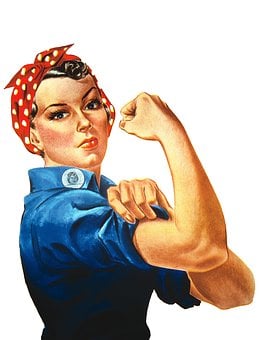 Kompetenzen
Erstellen Sie eine Mindmap zu den Kompetenzen, die Sie gerne stärken möchten!
Kompetenzen,
die ich stärken/entwickeln möchte
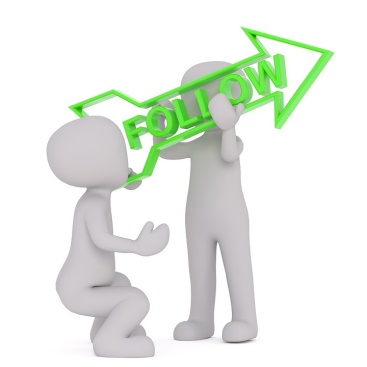 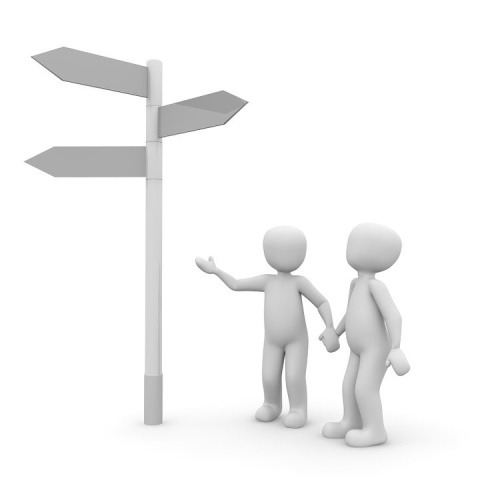 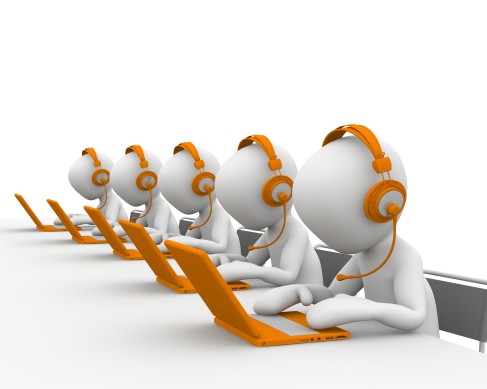 EDV-Kenntnisse (= digitale Kenntnisse)
Führungskompetenz
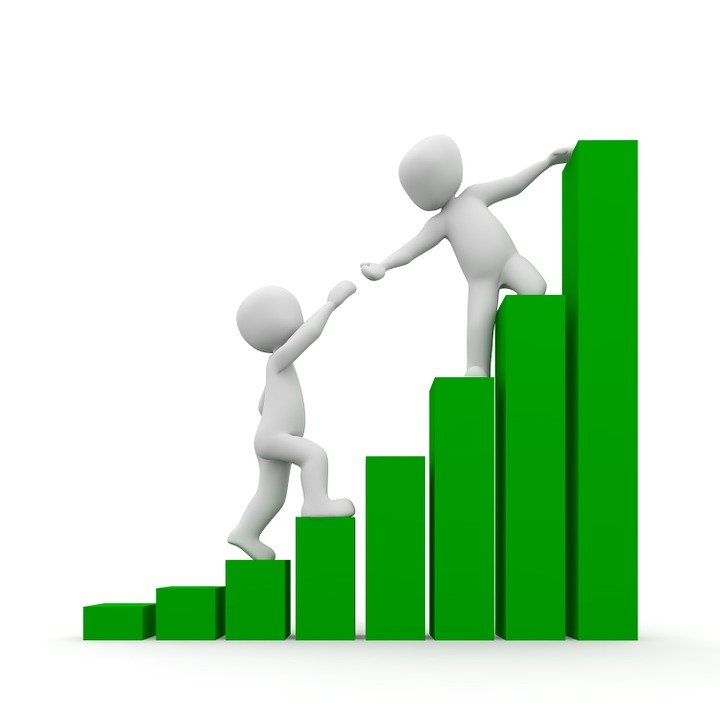 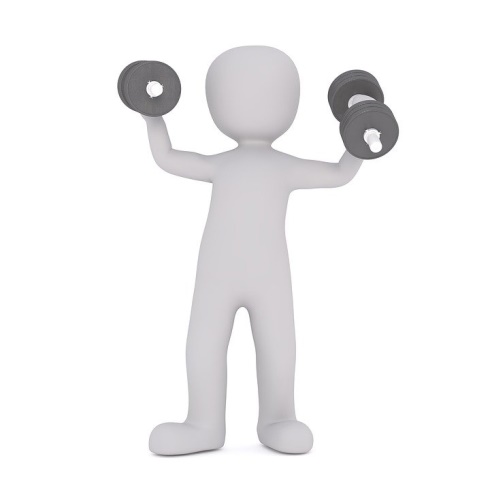 Hilfsbereitschaft
Selbstbewusstsein
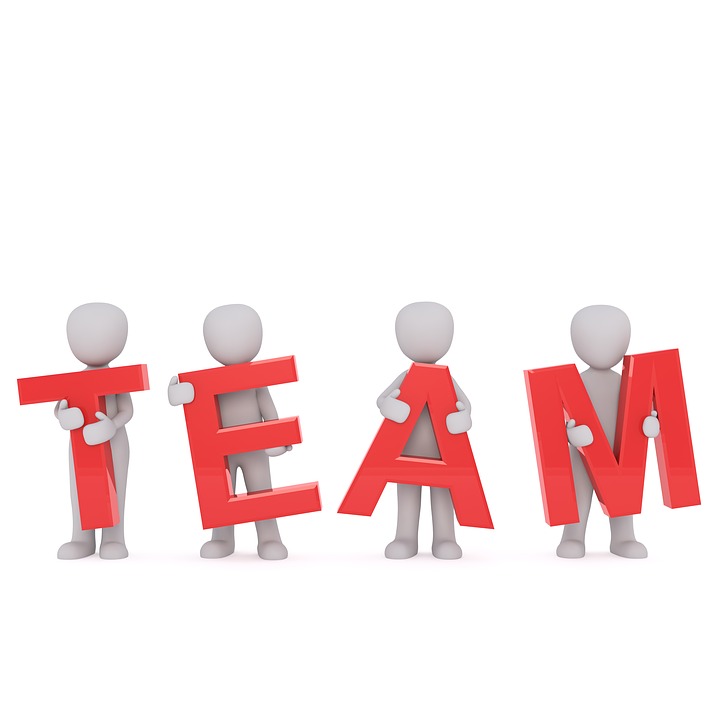 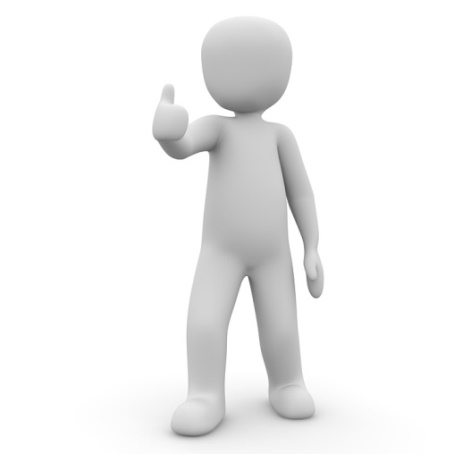 Optimismus
(optimistisch sein)
Teamfähigkeit
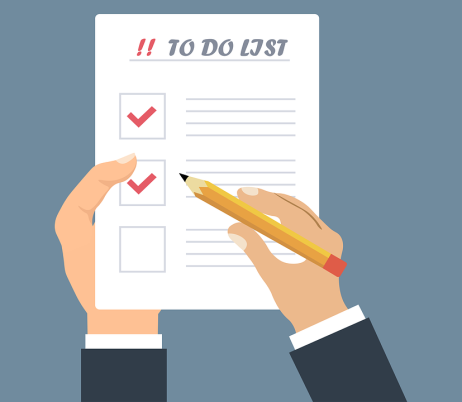 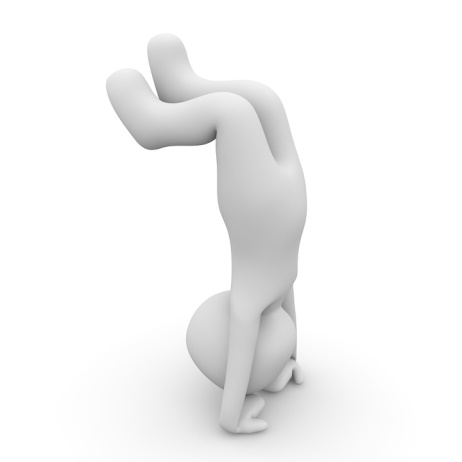 Flexibilität (flexibel sein)
Organisationsfähigkeit
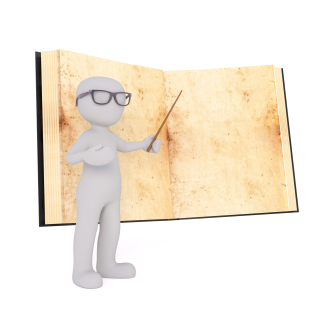 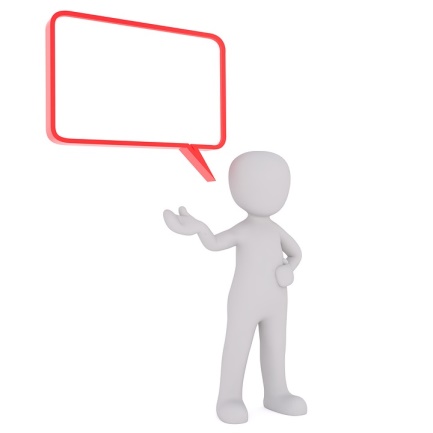 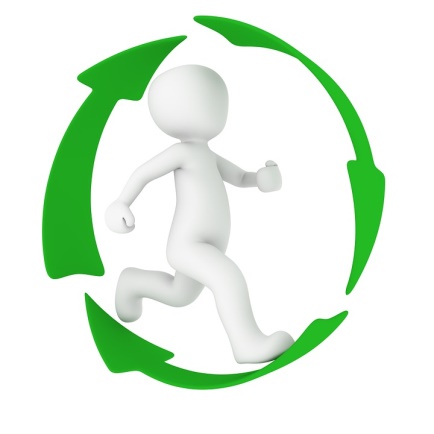 Ausdauer (ausdauernd sein)
präsentieren
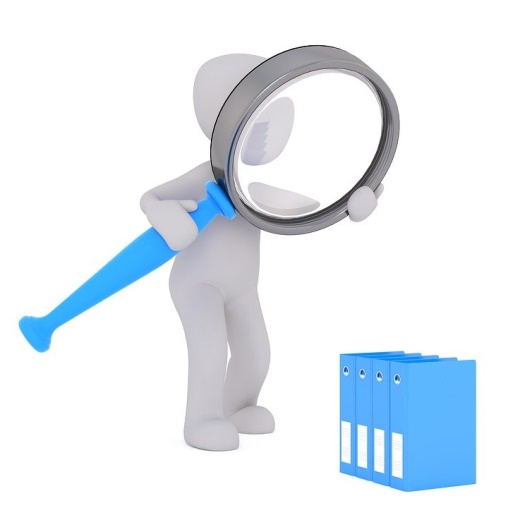 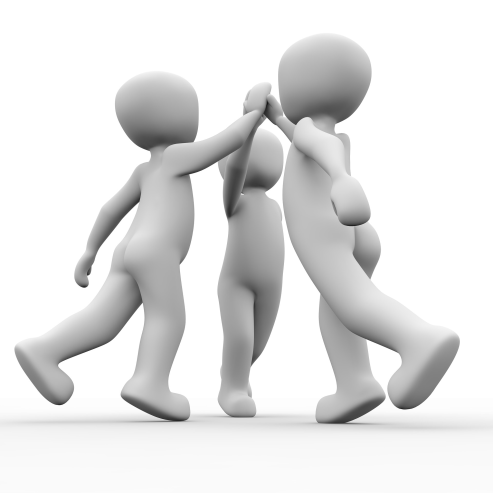 recherchieren
Teamfähigkeit
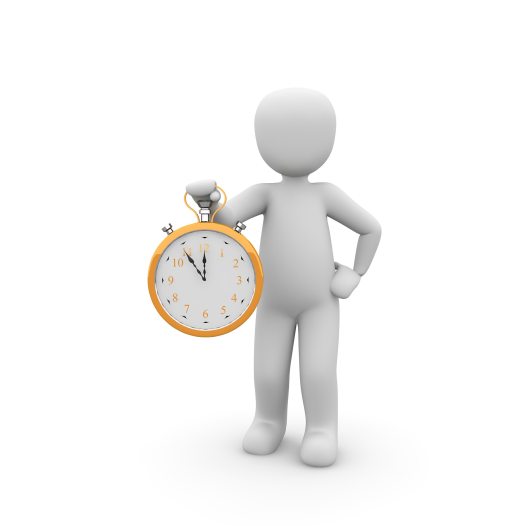 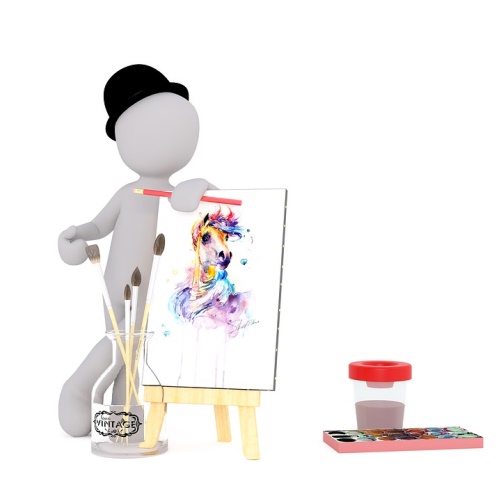 Kreativität (kreativ sein)
Zeit einteilen
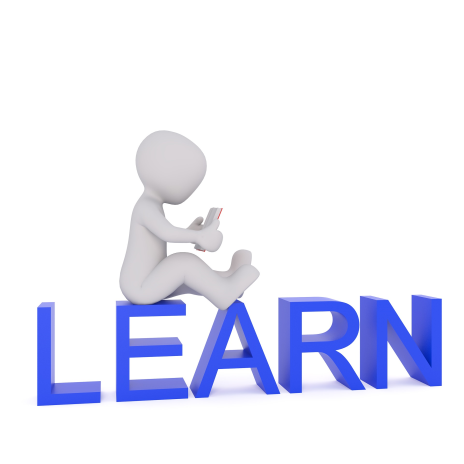 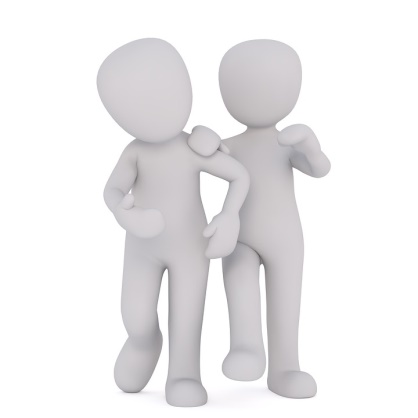 Verständnisvoll sein/ empathisch sein/ Empathiefähigkeit
Lernbereitschaft (lernbereit sein)
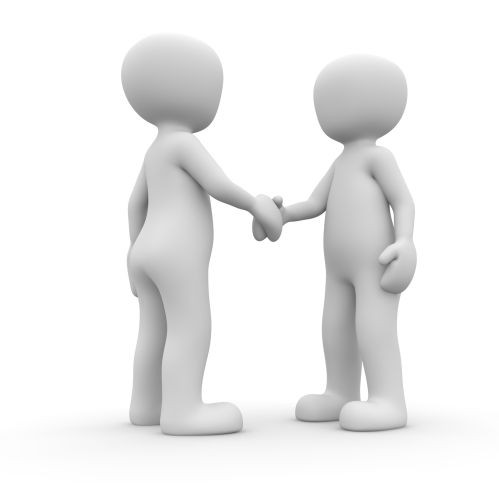 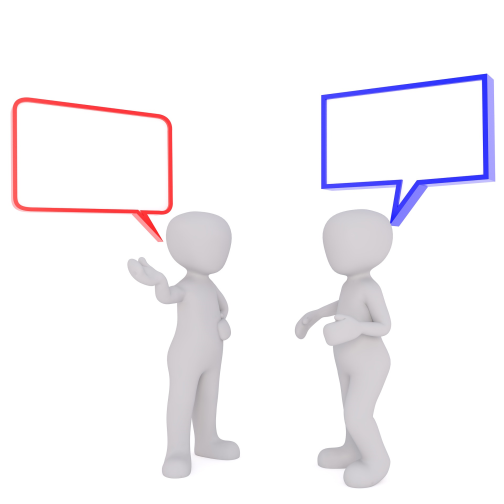 Kommunikations=
Fähigkeit (mit anderen sprechen)
Zuverlässigkeit (zuverlässig sein)
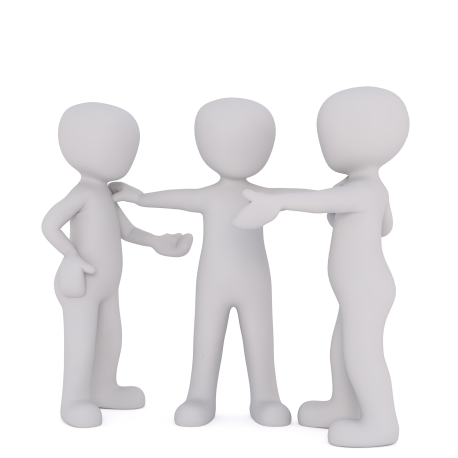 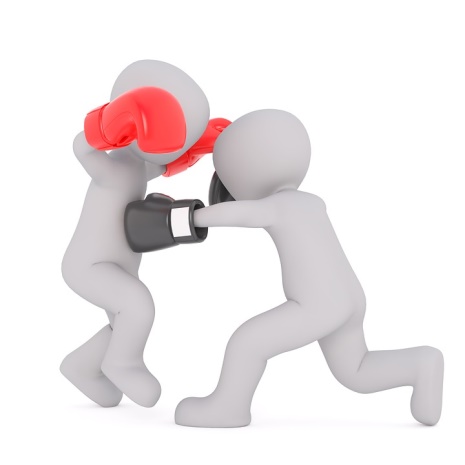 Streit schlichten
durchsetzungsfähig
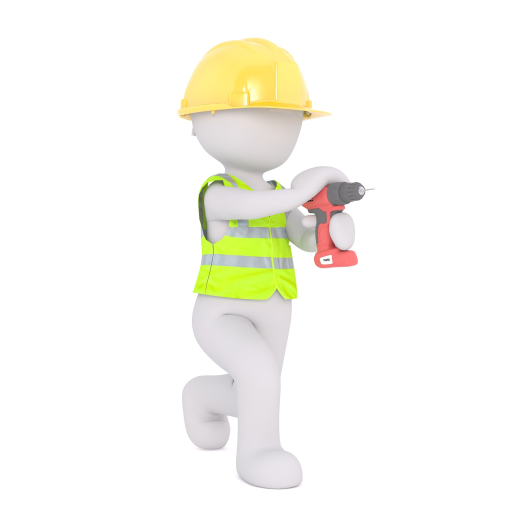 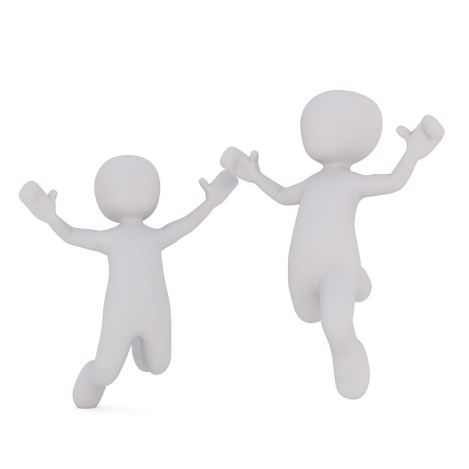 handwerklich geschickt (Ich kann gut basteln; mit Werkzeug umgehen)
humorvoll
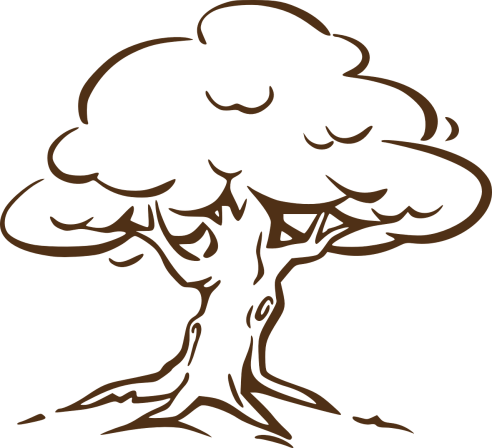 Mein Ressourcenbaum
Wir sind uns oft der Ressourcen, die wir in unserem Leben haben, nicht bewusst. Oft nehmen wir die positiven Dinge in unserem Leben selbstverständlich.

Aber was macht uns eigentlich zufrieden, glücklich? Was gibt uns Kraft? Welche Dinge, Personen oder Aktivitäten tun mir gut?
Welche Ressourcen (= Mittel, Energien, Fähigkeiten & Fertigkeiten, Potenziale, Quellen) haben Sie in ihrem Leben?Nehmen Sie sich 5-10 Minuten Zeit. Erstellen Sie eine Mindmap mit Dingen, die Ihre Ressourcen sind (z.B. Familie, Freunde, Arbeit, Natur, Hobbies (z.B. Malen, Singen etc.), Humor…).
Meine Ressourcen
Füllen Sie den Ressourcenbaum aus!Tragen Sie Ihre Ressourcen inden Ressourcenbaum ein!Wo schreiben Sie sie hin?Was kommt in die Baumkrone?Was in die Wurzeln oder in den Stamm?
-e Baumkrone
-r Stamm
-e Wurzel (Sg.), die Wurzeln (Pl.)
Meine schönste Vision
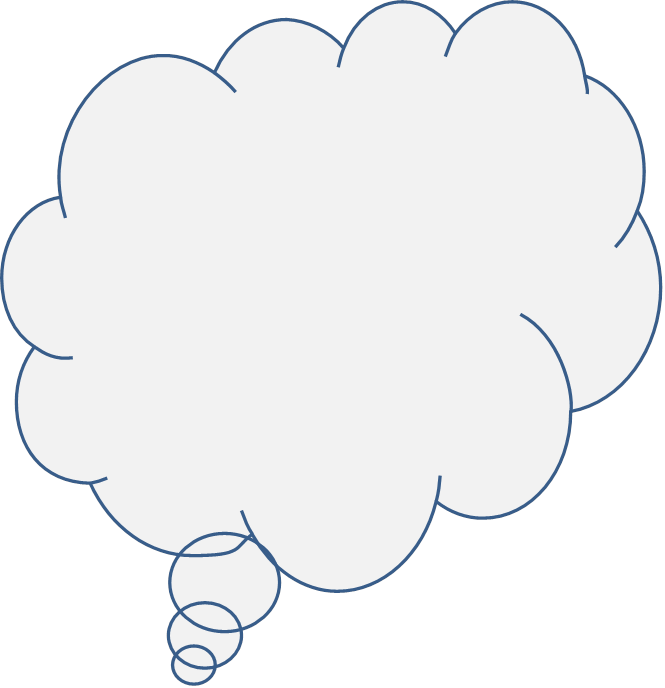 1.) Wo sehe ich mich am Ende des Jahre
     nach dem Kurs?
2.) Wo sehe ich mich in einem Jahr?
Schreiben oder malen Sie in dieWolke, wie und wo Sie sich undIhr Leben sehen.
Je konkreter, desto besser!Lassen Sie Ihrer Fantasie freienLauf!
z.B. Ich kann besser…;
	Ich bin selbstbewusster;
	Ich habe einen Job etc.
Quelle der Graphiken
www.pixabay.com
Selbst erstellt